Preacc/Linac operation — February 04 – 11 2022
Kiyomi Seiya
Friday 9 o'clock meeting 
11 February 2022
Operation (February 04– 11 2022)
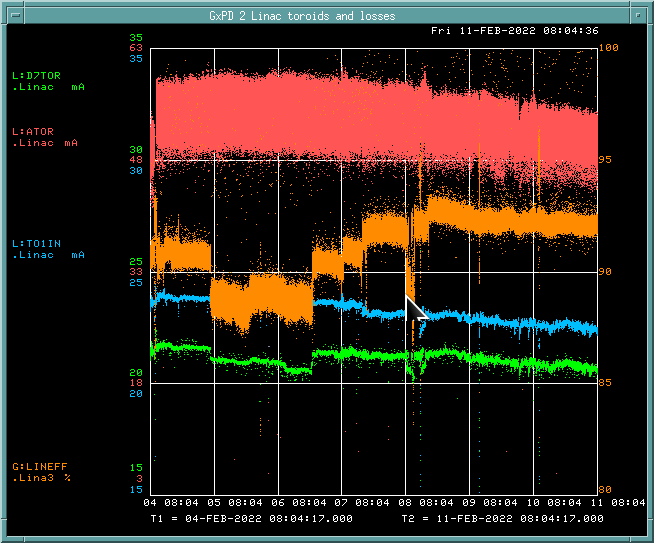 ATOR:		53.7mA
TO1IN:		23.3mA
D7TOR:	21.2mA
LINEFF:		90.9%
2
Presenter | Presentation Title
2/11/2022
Downtime and issues
Beam inhibit downtime PREACC: (16 min)
LINAC: (47 min)
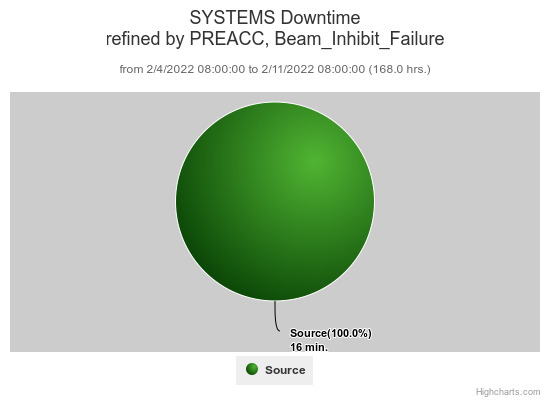 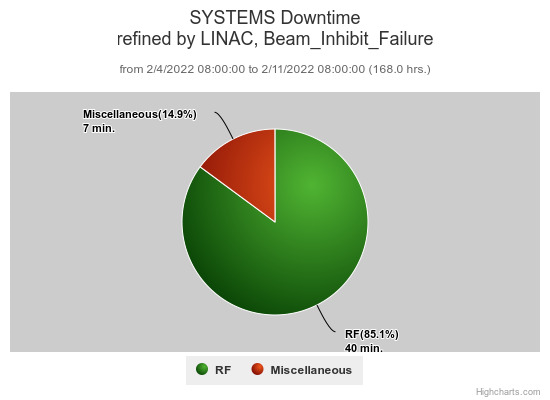 Issues
Source A boiler heater PS
Debuncher phase loop issue
Tuning for beam loss in the Booster

Beam studies
	Preacc LEBT beam size, MEBT emittance measurements (15 min)
3
Presenter | Presentation Title
2/11/2022